2018 Super Volunteers
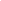 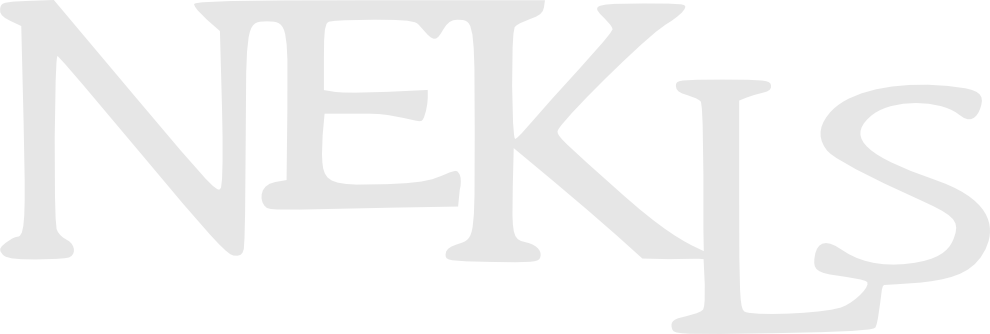 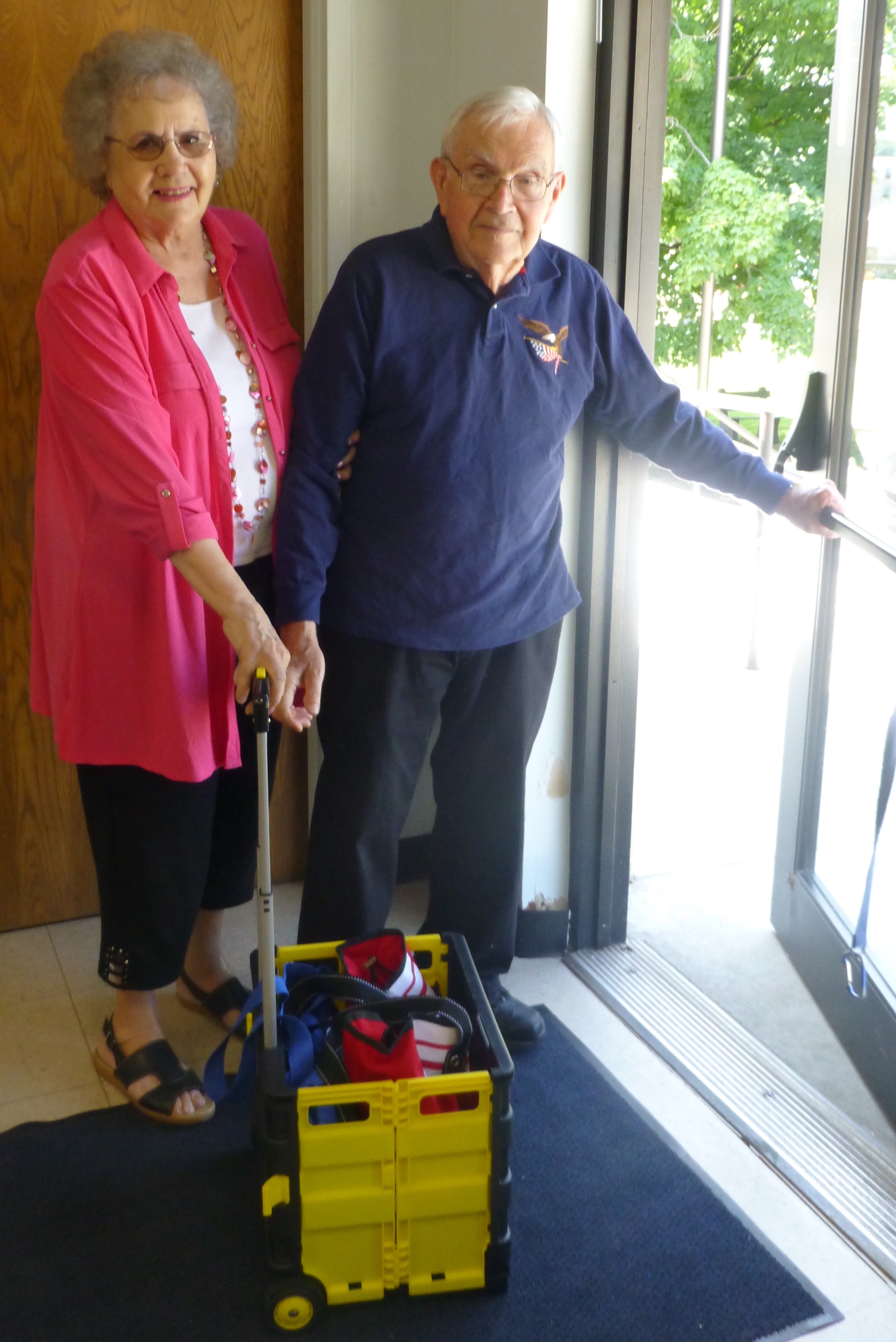 George and JoAnn KautzAtchison Public Library
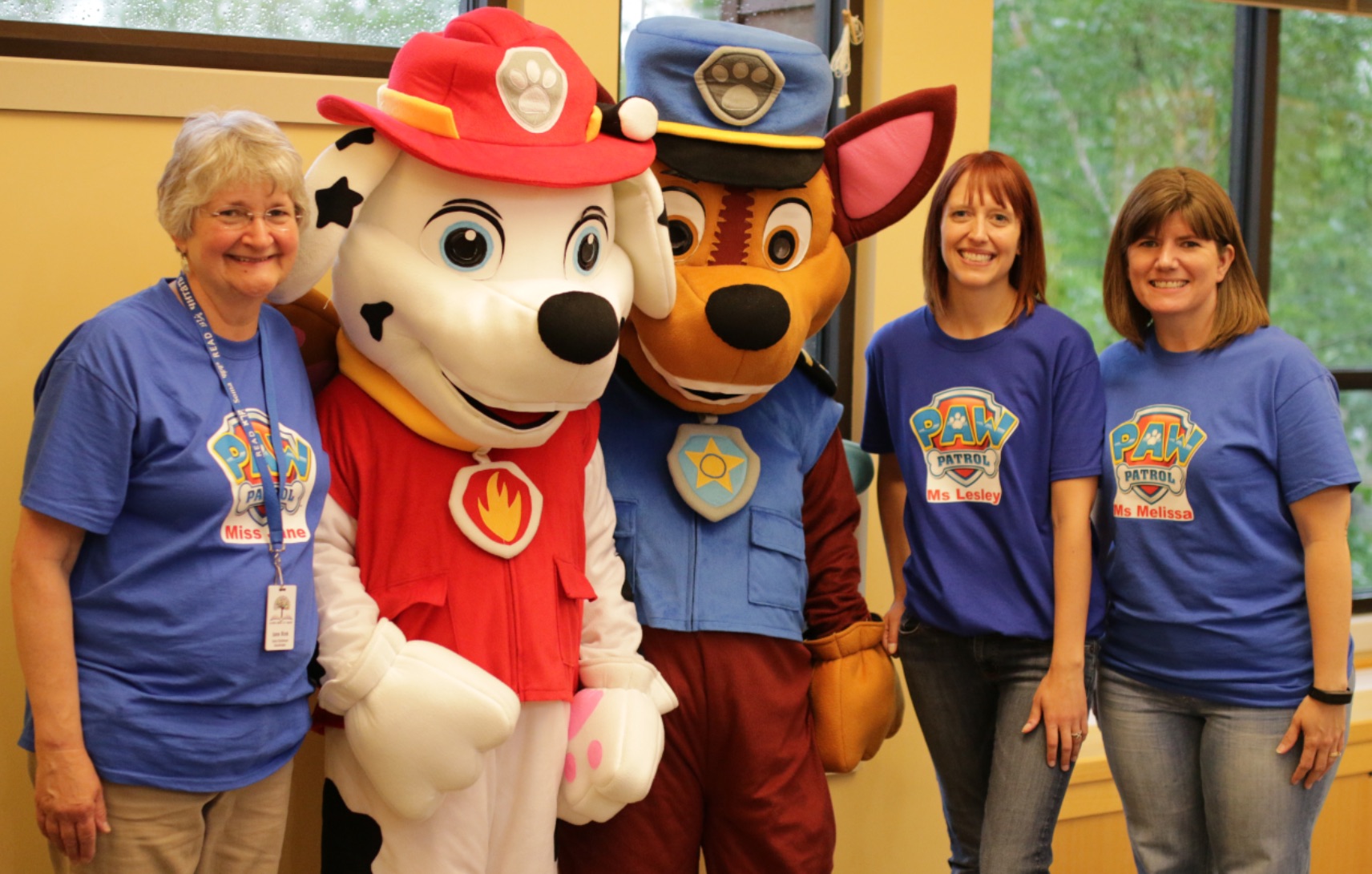 Patricia WelickyBonner Springs City Library
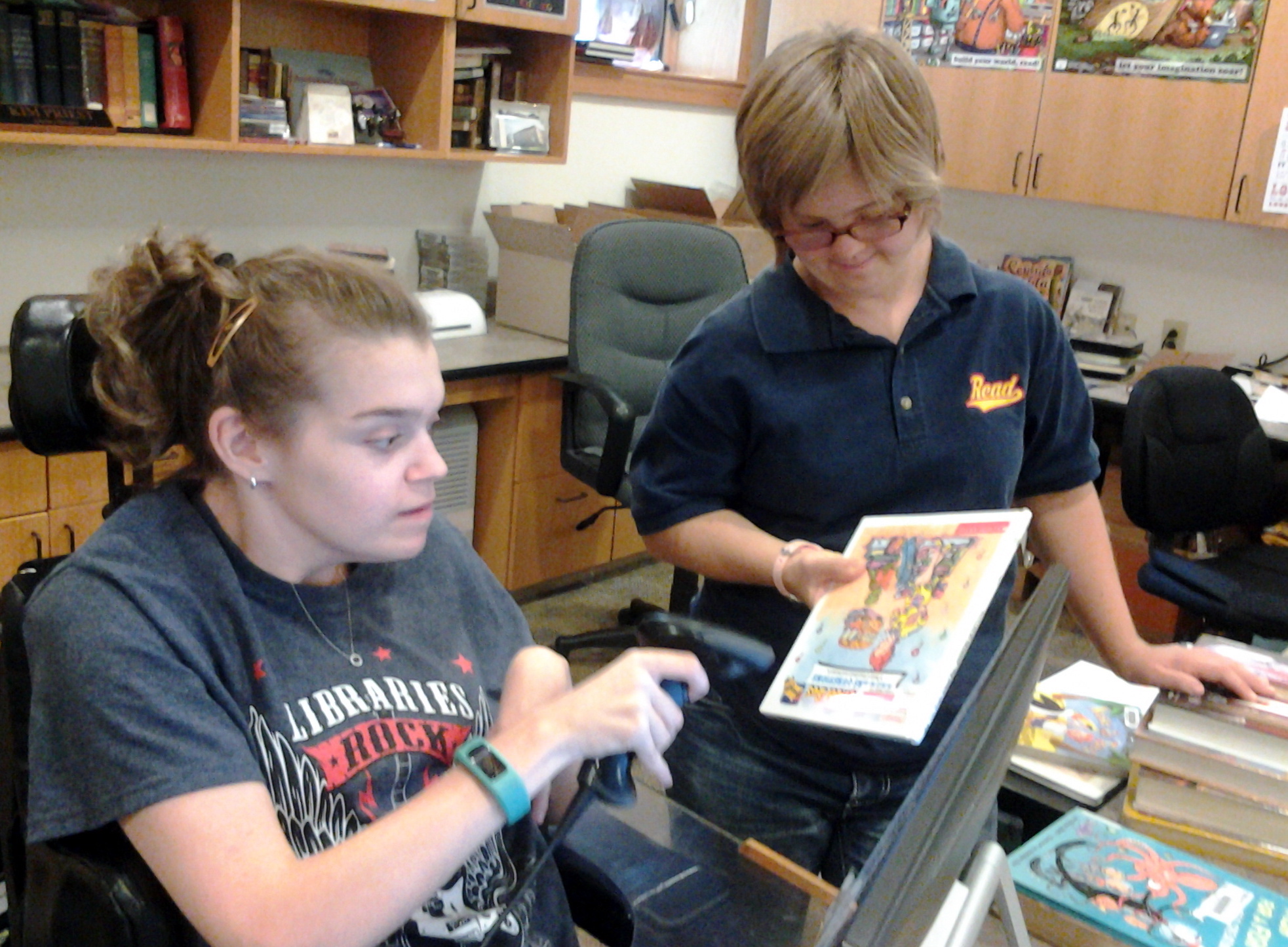 Jill StrahmMary Cotton Public Library, Sabetha
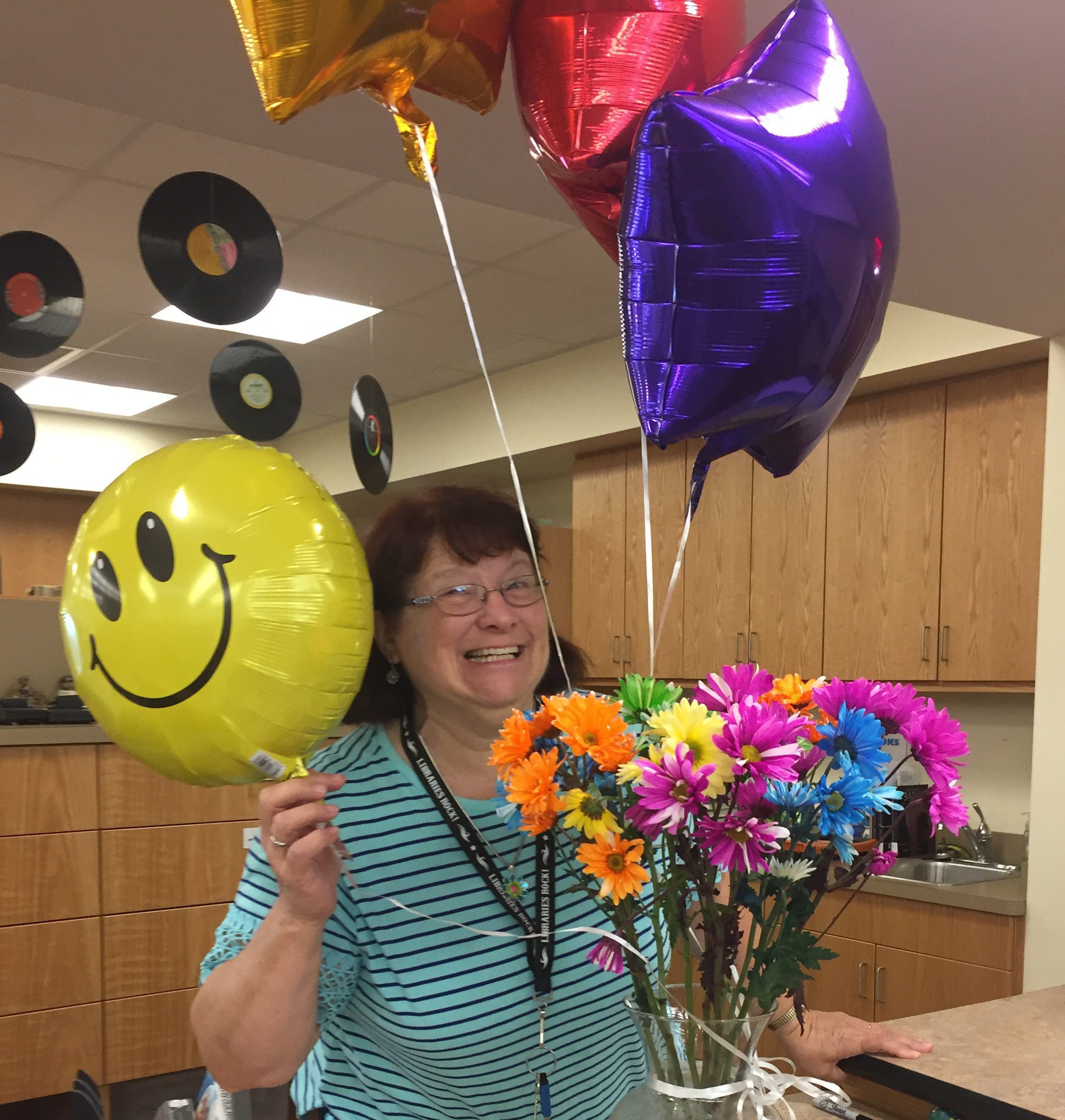 Lynn DrakeOverbrook Public Library
Carol WillsPomona Community Library
Thank you,  Super Volunteers!
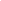 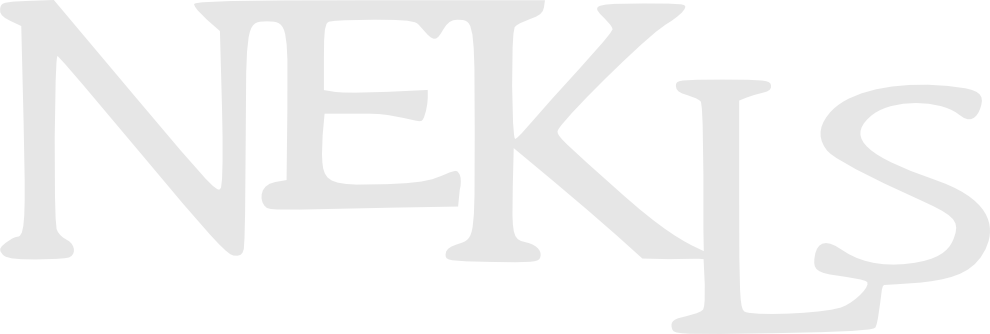